История праздника «Новый Год!»



Выполнила студентка 
Рязанова Марина
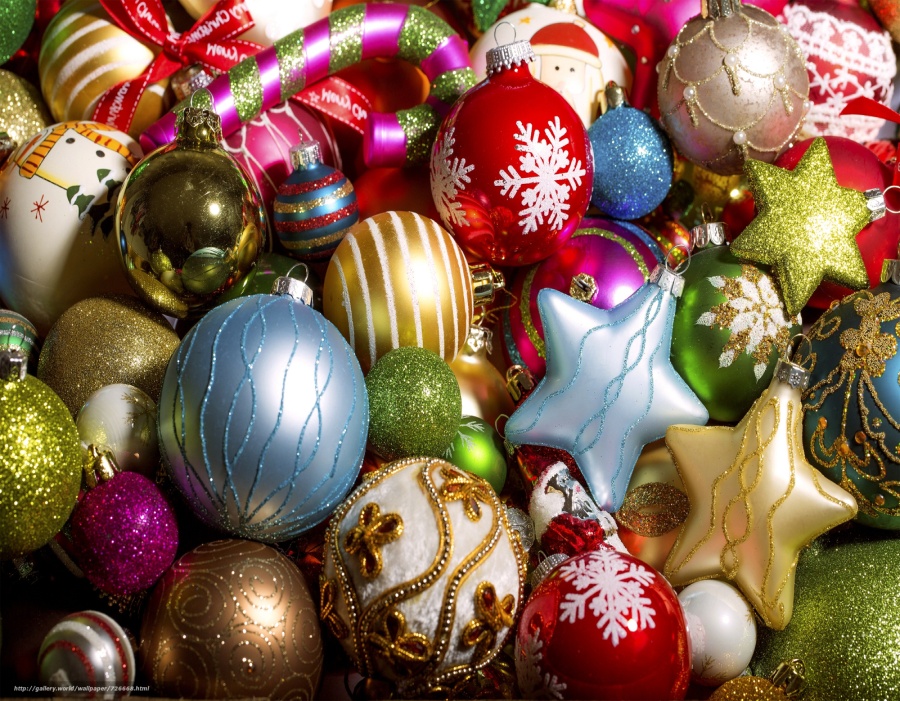 Владимир Красно солнышко
Царь Иван Грозный
Царь Петр 1
Дед Мороз
Дом Деда Мороза в Великом Устюге
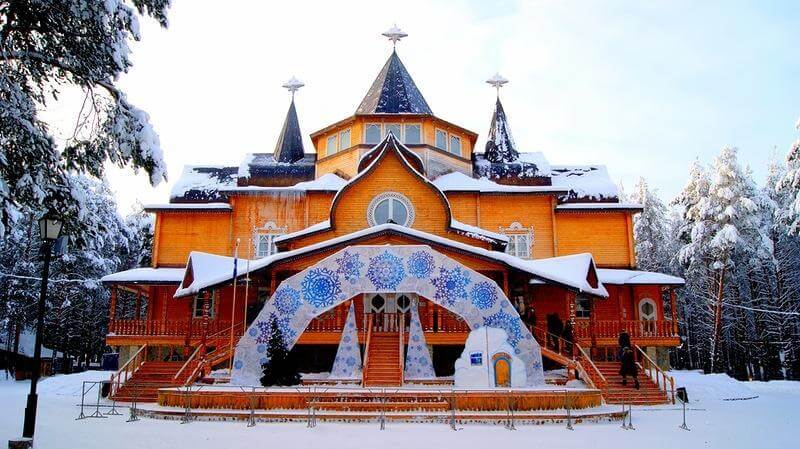 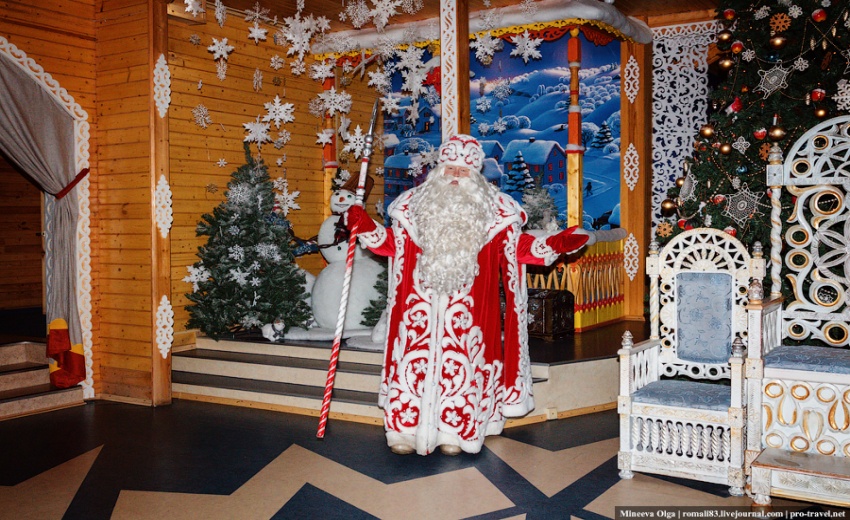 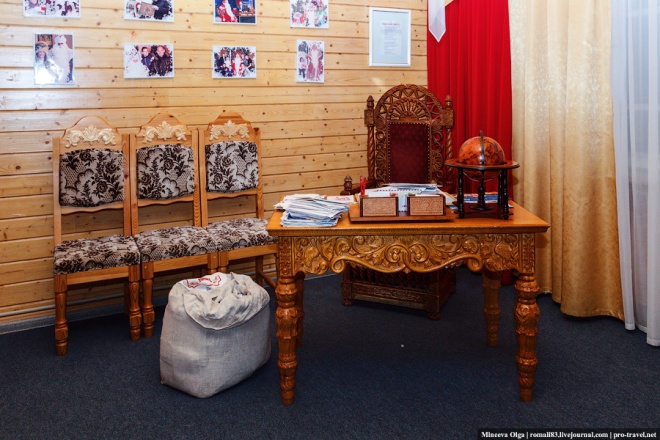 Снегурочка
Новогодняя елка
Новогодние игрушки 100 лет назад
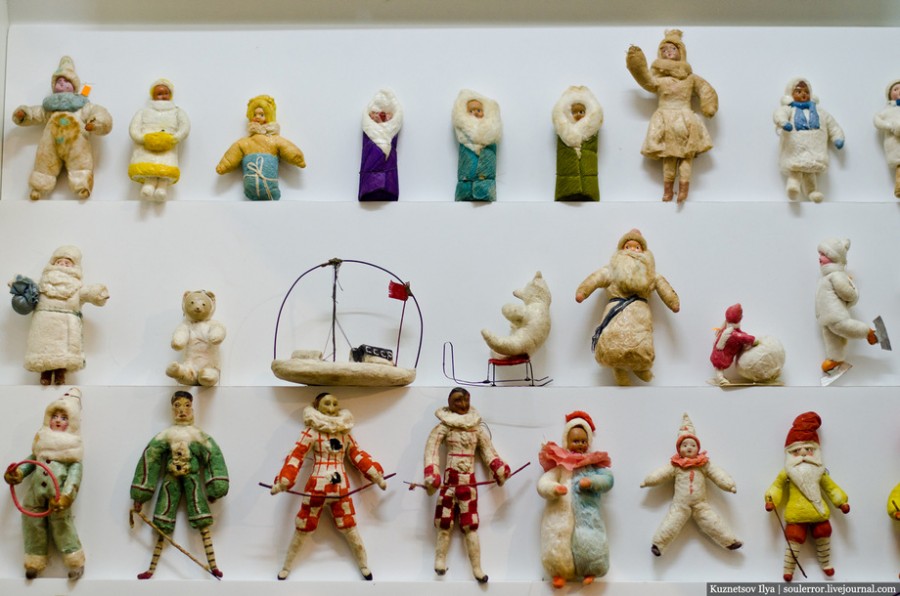 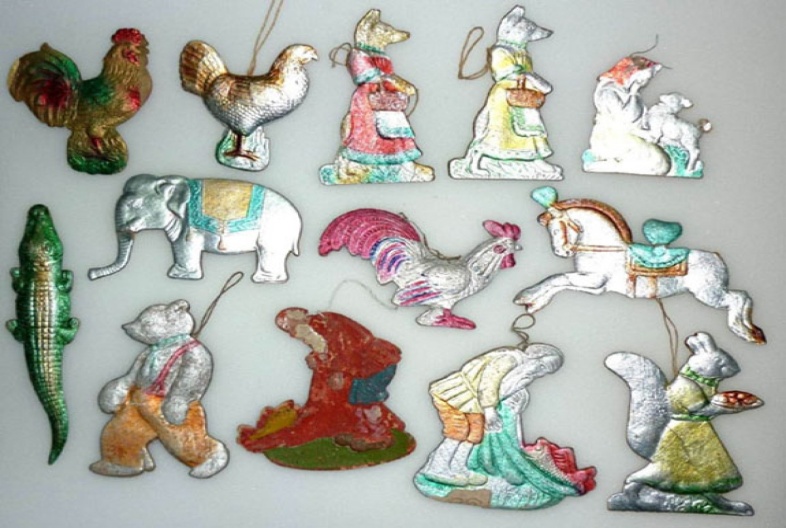 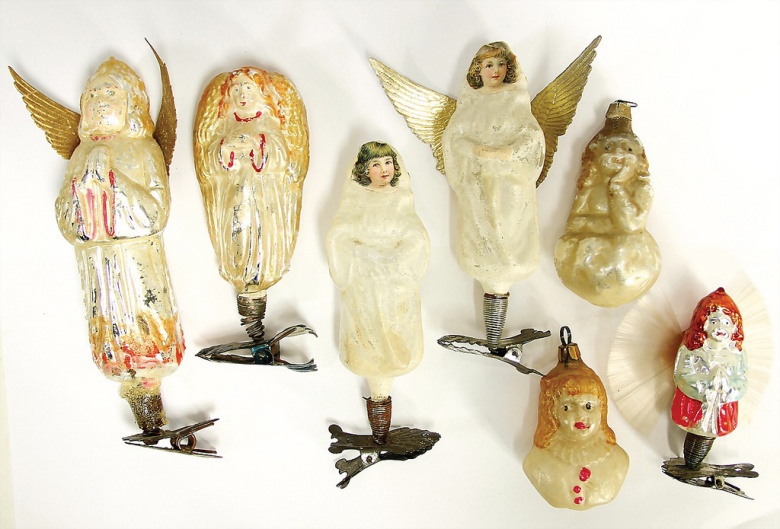 Новый год сто лет назад
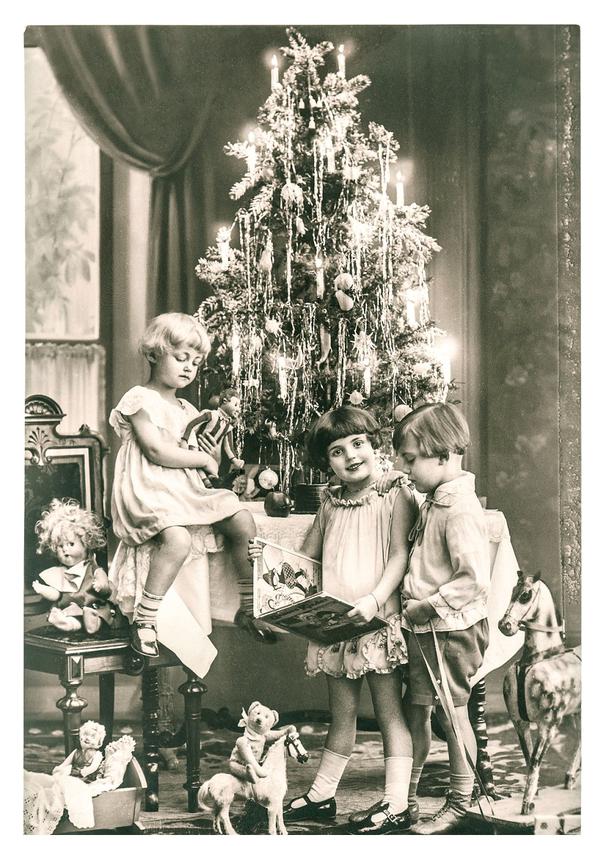 Новогодние игрушки в детстве ваших мамы и папы
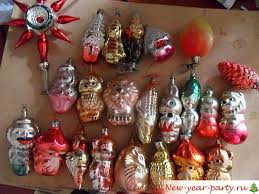 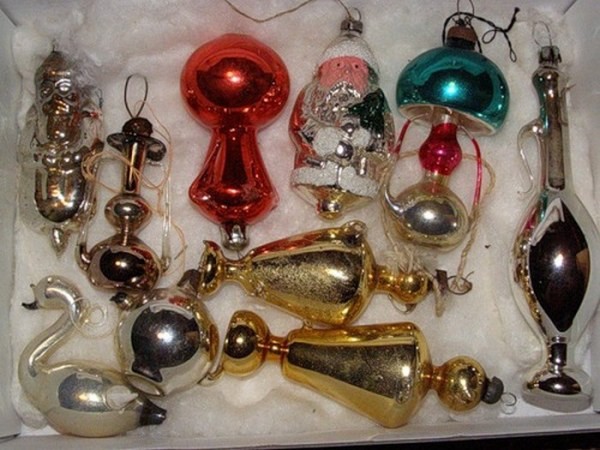 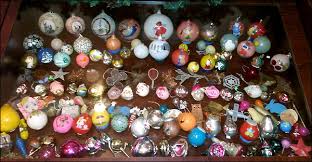 Современные игрушки
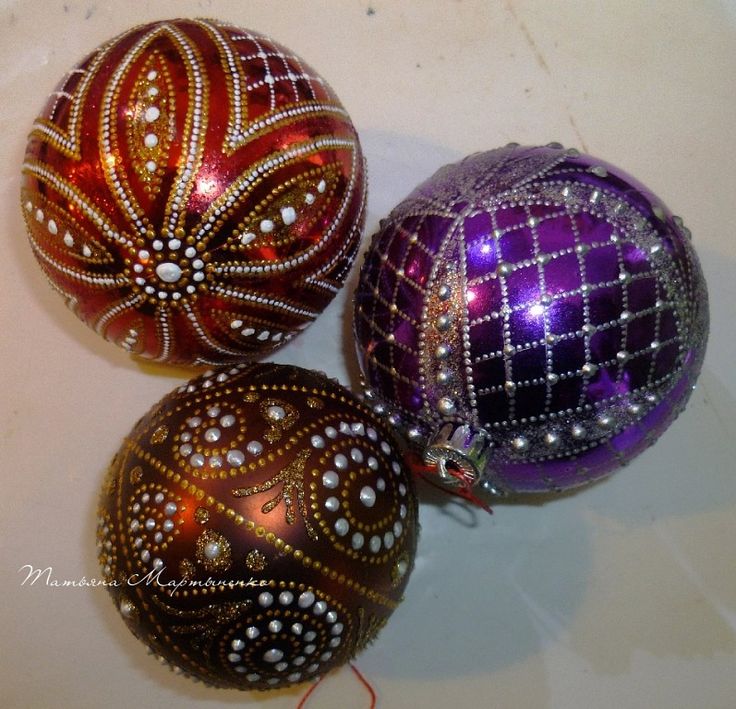 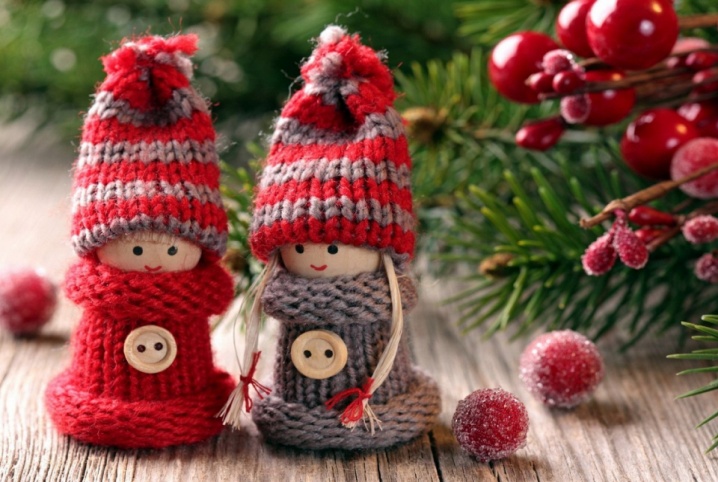 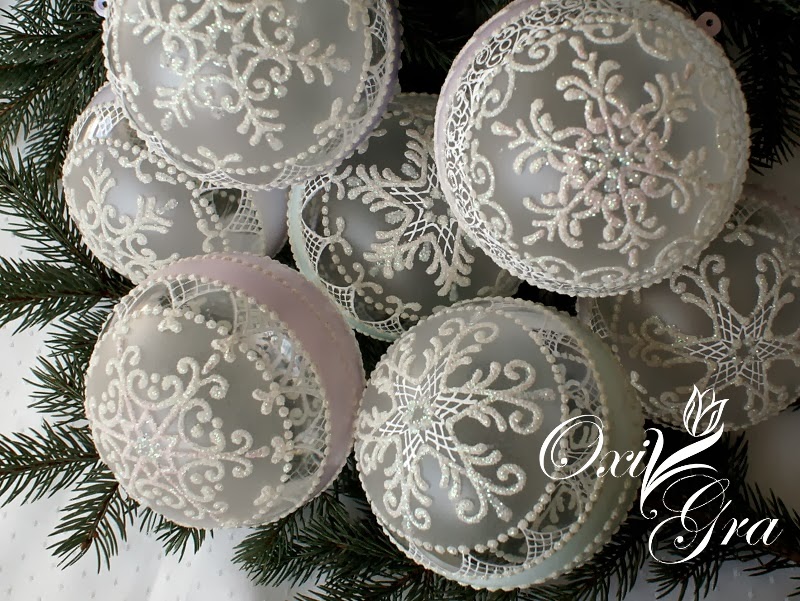 Самоанализ
1) я рад(а), что ...
2) я узнал(а), что …
3) мне это пригодится …
4) мне было сложно, потому что …
5) хочу пожелать ….